“Religions” et Evangile
Un regard historique sur ce qui est pré - ou post - chrétien
Le relativisme ou « religion laïque »veut se placer au-dessus « des religions »
hindouisme
islam
christianisme
bouddhisme
etc.
[Speaker Notes: Breynaert]
Ce relativisme voit les « religions » comme autant d’articles d’un supermarché des croyances (infondées), selon une vision qui oppose foi et histoire  Révélation /« histoire sainte »                       Histoire réelle  .
Échelle de temps :
cultes des temps anciens
–1800
–1200

1er siècle

600
1700

202...
Abraham 
– religion 
« juive »
Grands empires





Temps modernes
Aujourd’hui
Jésus-Christ
divergences chrétiennes
-
date?
-
Boud
dhis
me
Islam
athées – supposés être les seuls acteurs véridiques de l’histoire
autres Communautés
Eglise romaine
autres religions
Judaïsme
Islam
Bouddh.
« Pluralisme » : il existerait une multitude de systèmes de pensée religieuse, tous bons en soi, apparus par eux-mêmes, et avec lesquels les chrétiens auraient à « dialoguer » en vue d’une entente (convergence) à venir
Dans l’histoire, le 1er siècle marque un tournant réalisant le passage du monde ancien au monde actuel : celui-ci est marqué en effet et par le christianisme (qui a assumé ce qui était bon dans ce qui lui était antérieur), et par des phénomènes s’inspirant du Salut chrétien et affirmant apporter mieux que lui (mais qui ont plutôt éradiqué les traditions et valeurs du monde antérieur, « pré-chrétien »).
Sociétés et cultes anciens (pré-chrétiens)
Jésus
• Eglises d’Orient ou d’Occident  fondées par les Apôtres de par le monde
préparation hébraïque
•  phénomènes post-       chrétiens : « imitations » de la foi et de la Révélation
0
aujourd’hui
Le Messie [Yešûa‘] sauve de l’emprise du Mal : Il nous fait participer à sa puissance de salut    pour nous-mêmes        et pour le monde
deux dérives contraires  .   
       auto-vivifications /gnoses  > < messianismes (nazaréisme /utopies)
   Contrefaçon :  le salut  > <   le salut est dans le collectif      est en l’homme (individuel)          (accomplissant l’histoire)         .      
      À chacun sa vérité    >  < L’avènement de la société (chacun se veut « dieu »)          parfaite est entre nos mains  .
Les hommes se répartissent          Les hommes se répartissent   .         entre élite et non-sauvés  >  <  entre sauveurs et ennemis de Dieu .
traits communs de tous leurs avatars :  
 affranchissement des conditionnements > <  asservissement – au nom de   . . . . . . . . . .(y compris moraux)              l’Idole (« Dieu », l’Humanité, …)
   RELATIVISMES - subjectivismes      >  <  SOUMISSIONS - aliénations
Vision réelle de l’histoire de l’humanité (+ son accomplissement)– la Révélation éclaire le cours de l’histoire qu’elle-même a changé –
Échelle de temps :
cultes très divers des « temps anciens »
–1800
–1200

1er siècle
« temps nou-veaux »

+ 600


1700

202…
+ tardjugement
Préparation/promesse
Abraham, Moïse, David, …
Révélation en Jésus-Christ et évangélisation du monde
Eglises apostoliques
j
u
d
a
ï
s
m
e
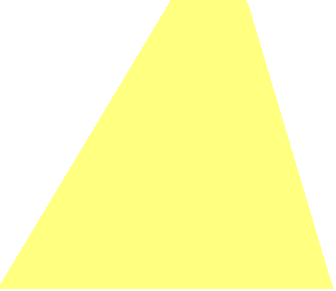 contre-églises
Orient
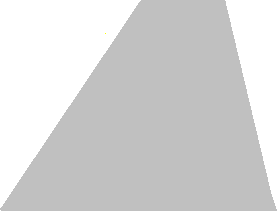 Judéo-nazaréisme      1er-7ème siècles
Occident
(judéo-) gnose(s)
Mésopotamie, Egypte, Inde, Chine, Ethiopie, Arménie, etc.
Rome
Byzance
arianismes
manichéisme
Maronites
Islam
Russie
Eglises protestantes
individualismes
messianismes
indéterminés / mi-chrétiens mi- « post-chrétiens »
franc-maçonneries
totalitarismes
« nouvel ordre mondial »
Ceux qui désapprouvent les méfaits de l’antichrist
Inféodés au dernier post-christianisme (final et mondial)
Pour accéder aux recherches :
sur l’enracinement de l’Islam dans l’histoire réelle http://www.lemessieetsonprophete.com/  ou https://jesusoumohamed.com/category/origines-historiques-reelles-de-lislam 
sur l’histoire du christianisme des origines et de ses (2) dérives : https://eecho.fr/
Enjeux de l’Étude du Christianisme des Origines
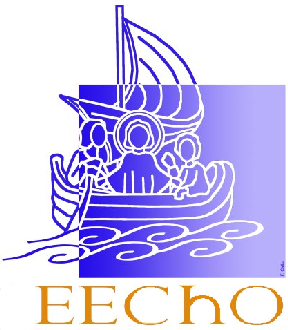